Die Geschichte vom schwarzen Schaf♥
Da ist eine Herde. Es gibt nur ein schwarzes Schaf ♥
Hallo ich möchte euch meine Geschichte erzählen♥ Ich bin ein schwarzes Schaf♥
Wie hässlich das aussieht!
Schaut euch mal das an!
Schwarzer Peter!
Sie ärgerten das schwarze schaf immer 
Ich möchte gerne auch sein wie die anderen! Warum bin ich schwarz und nicht auch weiß wie die andern?
Manchmal lief es deshalb davon und versteckte sich…
Eines Tages geht das schwarze schaf zum Chef der herde. 
Ich mache eine Reise. Ich will andere Länder sehen. Und wenn ich zurückkomme, dann werde ich erzählen, was ich erlebt habe. 
Auf seiner Reise trifftder chef der Herde andere schafherden…
Bei uns zu Hause bin ich der Chef. Alle hören auf mich. Ich werde euch mal erzählen, was bei uns los ist…
Einmal trifft er auf eine herde mit lauter schwarzen Schafen. Da muss er lachen. Aber die schwarzen Schafe schimpfen ihn aus…
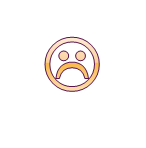 Habt ihr schon einmal etwas Komisches gesehen? Na, du weißer Ziegenbock, dir werden wir das Fell über die Ohr ziehen! Dann können wir sehen, ob du darunter eine anständige Farbe hast !
Da rennt er lieber weg.
So etwas habe ich ja noch nie gesehen! Wer weiß, wie es hier mit mir weiter geht?
Da kommen andere schafe.
Ach, nur über den Berg 
Wo kommst du den her?
Er WÜRDE AM LIEBSTEN WEGRENNEN .
Komm doch her! Hast du Angst vor uns? Du kannst bei uns bleiben, wenn du willst. Bei uns kann jeder bleiben.♥
Ihr seit die schönste Herde auf der Welt. Dass es auch rote Schafe gibt und bunte, das habe ich vorher nicht gewusst. Aber ein Schwarzes haben wir daheim bei uns auch…
Ich hoffe, dass euch das gefällt ♥ICH WÜNSCHE EUCH SCHÖNE FERIEN ;* AUS der BERUFSSCHULE VON ALEXANDRA ABB ♥